Тема проекта (ПРОГРАММЫ):  Диагностический инструментарий достижения планируемых результатов Реализации Рабочей программы воспитания  как условие организации образовательного пространства школы
Организация – заявитель проекта: 
муниципальное общеобразовательное 
учреждение «Средняя школа № 27»
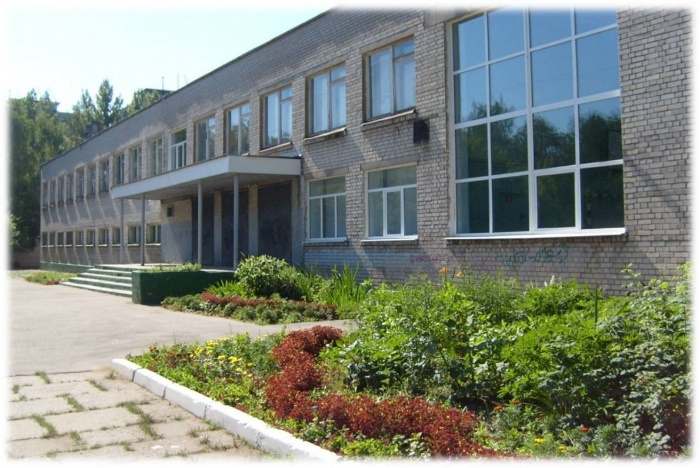 Актуальность проекта (ПРОГРАММЫ):
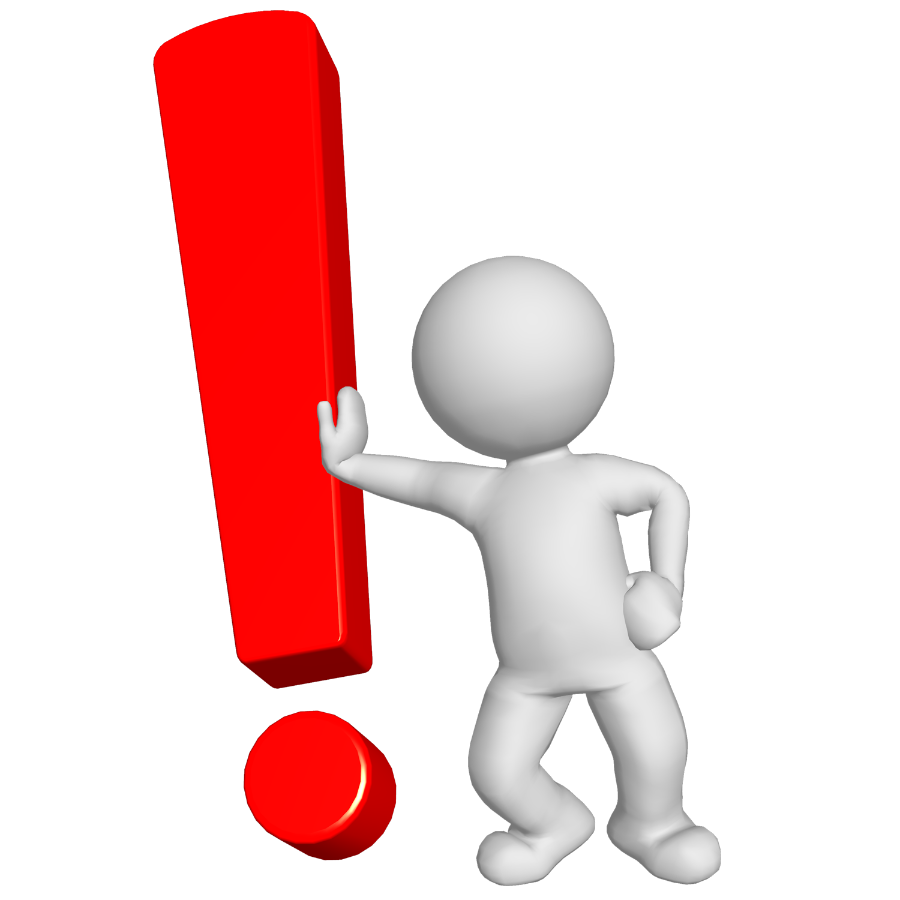 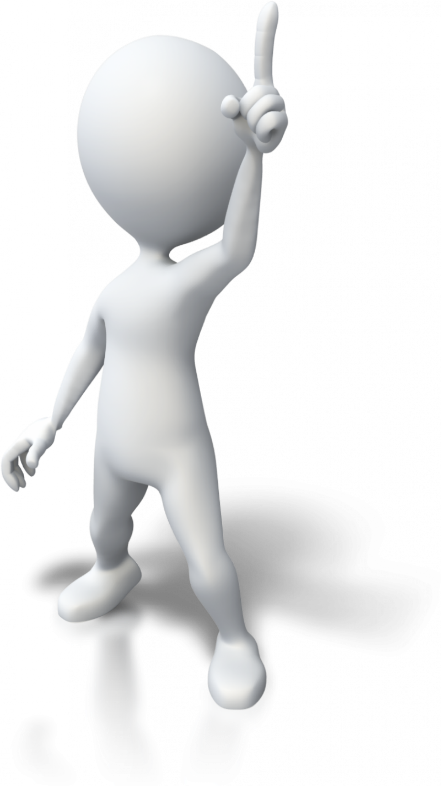 поддержка
единства
и
целостности,
преемственности
и
непрерывности воспитания
Повышение эффективности воспитательной деятельности в системе образования
Развитие высоконравственной личности, разделяющей российские традиционные ценности
ИННОВАЦИОННЫЙ ПОТЕНЦИАЛ ПРОЕКТА (ПРОГРАММЫ):
Инновационность проекта определяет создание эффективного механизма диагностики достижения / недостижения планируемых результатов реализации Рабочей программы воспитания, что на данный момент является не разработанным вопросом в образовательной системе не только Ярославского региона, но и на уровне федеральной системы образования.  Инновационный потенциал проекта заключается не только в формировании образовательного пространства школы, но и Ярославского региона. В создаваемый механизм будут включены не только уже существующие методики оценки сформированности тех или иных компонентов духовно – нравственной деятельности, но и новые, разработанные и апробированные в результате реализации проекта, анкеты и опросы.
Цель проекта: Отбор и формирование диагностического инструментария для оценки достижения / недостижения планируемых результатов реализации Рабочей программы воспитания
ЗАДАЧИ проекта: 
1. Проанализировать условия реализации проекта и ресурсы организации, изучить опыт реализации Рабочей программы воспитания на территории Ярославской области.
2. Создать организационные, методические, нормативно-правовые условия для реализации проекта.
3. Разработать локальные акты, регламентирующие внедрение инструментария диагностики планируемых результатов реализации Рабочей программы воспитания.
4.  Провести диагностики достижения / недостижения планируемых результатов реализации Рабочей программы воспитания.
5. Обобщить опыт реализации инновационного проекта для представления на уровне региональной системы образования.
6. Провести тиражирование полученной практики.
Реализуемость проекта: команда проекта
Реализуемость проекта: дорожная карта реализации проекта ( 1 год)
Реализуемость проекта: дорожная карта реализации проекта (2 год)
Ожидаемые Результаты реализации проекта (программы)
Ожидаемые Результаты реализации проекта (программы)
Сборник методических материалов
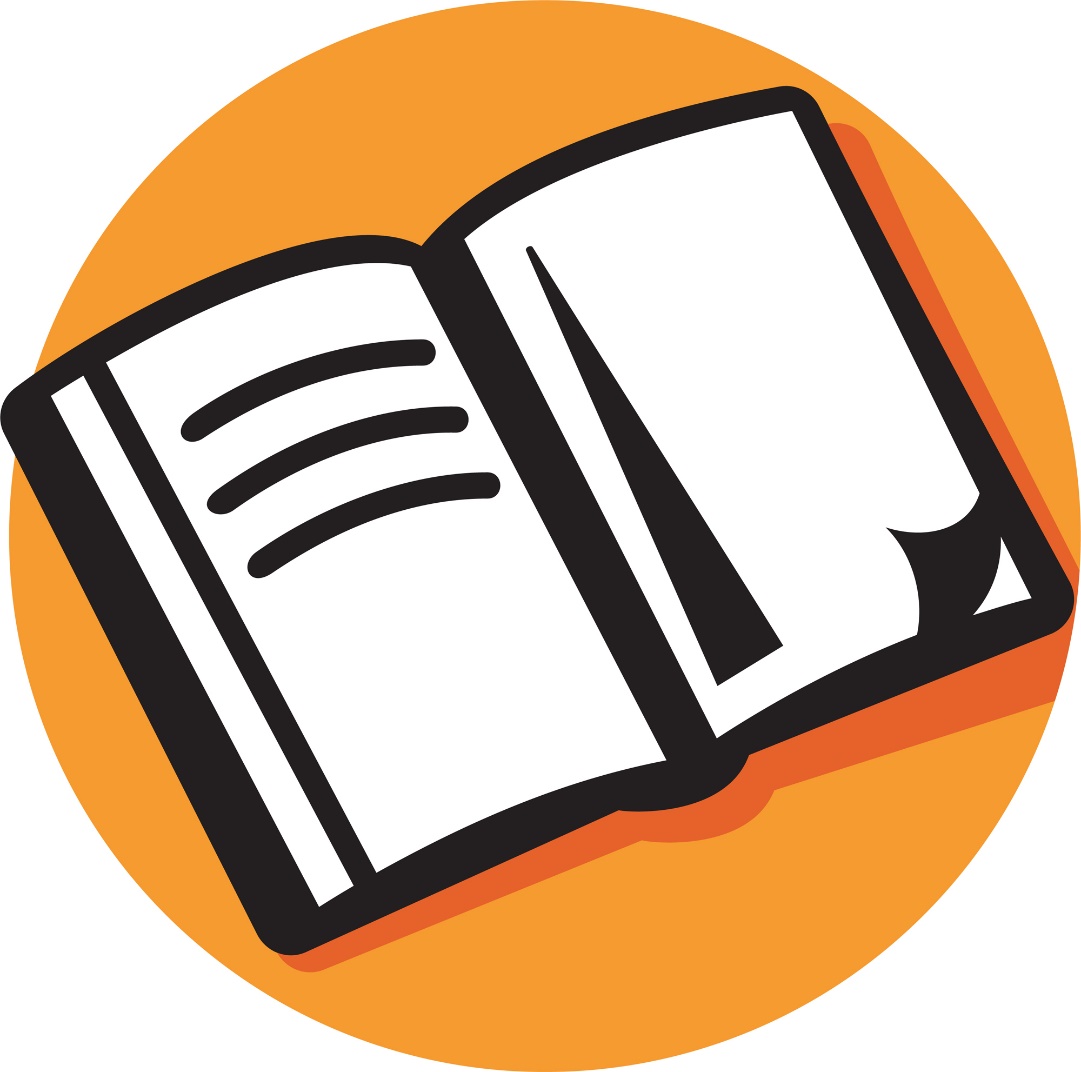 критерии и диагностический инструментарий оценки достижения / недостижения планируемых результатов реализации Рабочей программы воспитания;
методические рекомендации по внедрению диагностического инструментария оценки достижения / недостижения планируемых результатов реализации Рабочей программы воспитания;
кейс с материалами вебинаров, мастер – классов, проводившихся в процессе реализации инновационного проекта, статьи для размещения в сборниках материалов конференций
Предложения по внедрению и распространению результатов инновационного проекта
Подготовка и внедрение в практику образовательных организаций методических материалов, обеспечивающих внедрение диагностического инструментария достижения / недостижения планируемых результатов реализации Рабочей программы 
Распространение инноваций - проведение вебинаров и мастер – классов для региональной системы образования.
Трансляция инновационной образовательной практики – Выступления на научно – практических конференциях, подготовка статей для печати в сборниках материалов конференций.
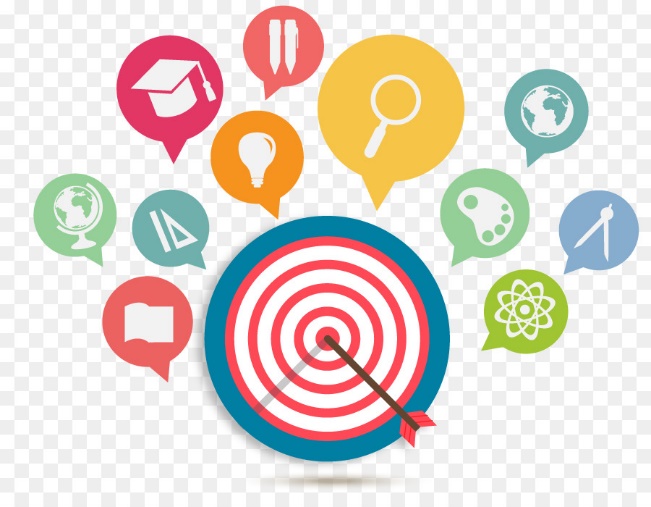 Возможные риски
Незаинтересованность педагогов в применении инновационной практики.
Несовершенство диагностического инструментария в связи с особенностями уклада школы.
мониторинг реализации инновационного проекта (Программы)
Критерий 10.
мониторинг реализации инновационного проекта (Программы)
Критерий 10.
мониторинг реализации инновационного проекта (Программы)
Критерий 10.
Спасибо за внимание!
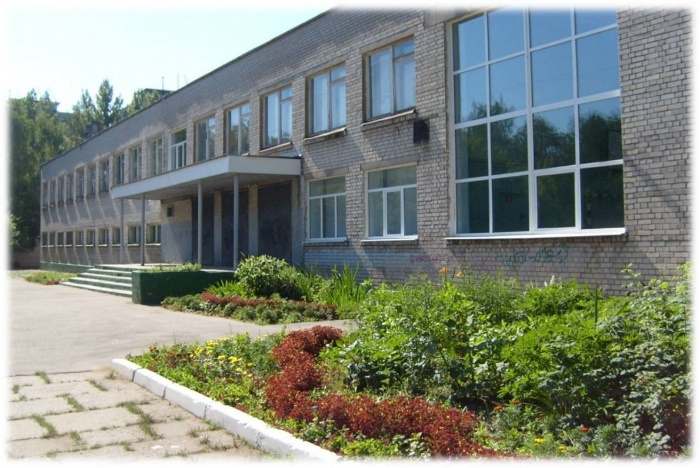